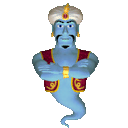 نتذكر معًا علامات جزم الفعل المضارع
حذف النون
إذا كان
من الأفعال الخمسة
السكون 
إذا كانصحيح الأخر
حذف حرف العلة
إذا كان
معتل الآخر
أسلـــوب الشــــــــرط هو :
يتكون أسلوب الشرط من :
نموذج التغير الاساسي
أداة الشرط
إنْ
جواب الشرط
تنجحْ
فعل الشرطتجتهدْ
نموذج التغير الاساسي
يعني :
إنْ تجتهدْ تنجحْ
النجاح متوقف علي شرط الاجتهاد
حدد الشرط والنتيجة فيما يلي :
ما نوع الأسلوب وما أجزاؤه؟
"مَنْ يتقِ الله يجعل له مخرجًا". 


"إنْ تتقنوا عملكم يتحقق التقدم للوطن".
ما أدوات الشرط ؟
إن
من
ما
مهما
إنْ تذاكر تنجح
منْ
يتق الله
يفلح
أين
ما تفعل مِن خير
تجده
أينما
مهما
تساعد الناس
تنل الخير
متي
أين
تكُنْ
ترزقْ
أينما
تزرعْ
تجنِ
وهي أدوات تجزم
 فعل الشرط وفعل جواب الشرط
متي
تسمعْ
تفهمْ
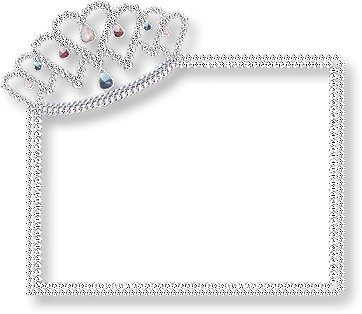 ما جزاء الجد والاجتهاد ؟
استخرج كل أسلوب شرط ، وحدد أجزائه.
"اعلموا أيها الطلاب أنَّ كل إنسان ميسرٌ لما خلق له و من يجتهد في عمله يتفوق ، وإن تذاكر دروسك    بجد تنجح ، وما تقدموا لأنفسكم من خير تجدوه عند   الله ومهما تعمل من خير تجد ثوابه ، وأين تذهب في أي مكان تلتق الأصدقاء ، و متى يسافر كل منكم يزدد معرفة ، وأينما يزرع الإنسان يجن خيرًا "
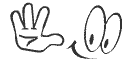 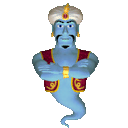 في الختاملا ننسي القاعدة :
أسلوب الشرط : هو أسلوب يتوقف الحكم فيه علي شرط إن تذاكر تتفوق : فالتفوق متوقف علي شرط المذاكرة
أجزاء أسلوب الشرط: 1- الأداة: إن ـ من ـ  ما ـ  مهما ـ أين ـ أينما ـ متي  
       ( كلها تجزم فعلي الشرط والجواب )
2- فعل الشرط : فعل مضارع مجزوم بالأداة وعلامة الجزم .......
3- فعل جواب الشرط : فعل مضارع مجزوم بالأداة وعلامة الجزم .......
اربط  بين الجملتين بأداة شرط جازمة .
1- يعطف علي اليتامى ... يسعد في الدنيا والآخرة
2- يمارس الرياضة ... يقوى جسمه
3- يطيع والديه .... يرضى عنه الله
4- تؤدي ما عليك ... تفوز براحة الضمير
5- تعين الفقير .... تنال الثواب الوفير
6- تطيعون ربكم .... تكونون مستجابين الدعوة